Energy Options From Pacific Power
Blue Sky Blocks
	$1.95/100kwh (typical home uses 500-1000kwh/mo)
	Energy Source:  100% Wind.

Blue Sky Usage:
	$0.0078/kwh (about 10%) above “regular” energy cost.
	Energy Source:  Wind 61%; Biomass 38%; Solar 1%

Habitat:
	Rate the same as “Blue Sky Usage”
	Energy Source:  Wind 61%; Biomass 38%; Solar 1%
	Additional ‘donation’ $2.50/month to The Nature Conservancy for restoration of native salmon habitat.
Get Help With Energy Consumption
Energy Trust of Oregon: Click here for Website
	Help:  Free home energy audit.
		   Cash rebates for solar water heating; Solar electric  	    panels, more energy efficient heating

State of Oregon Help:
	Tax credits to buy energy efficient appliances, solar electric panels and other things.
	Click here for Energy Tax Credits
Local Electric Utility Help:  
	Electricity rebates and others for Energy Star 			purchases (and others—always check)
Donald Trump in “Windmills”
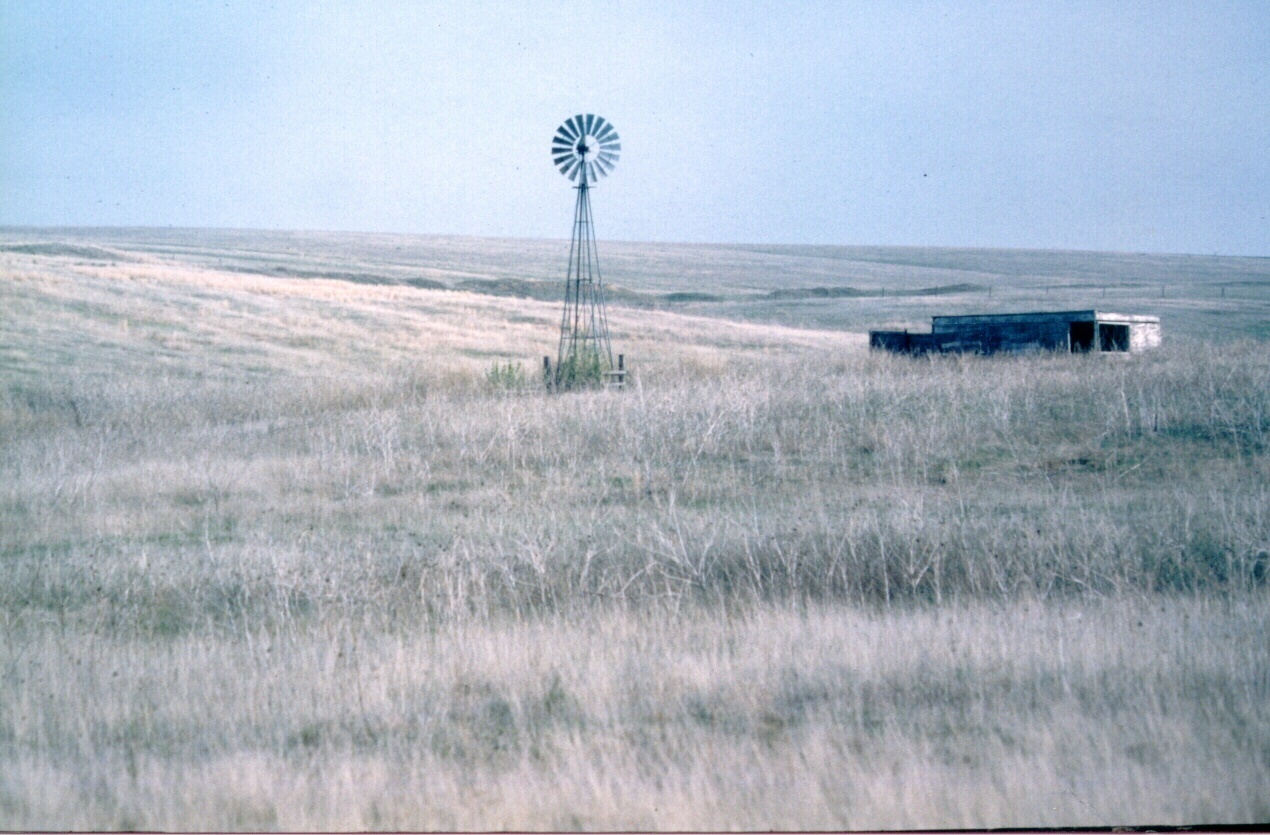 Wind Power
And out in our very own Gillam County*
Thanks to Gillam County student, Mary Rietmann for this photo
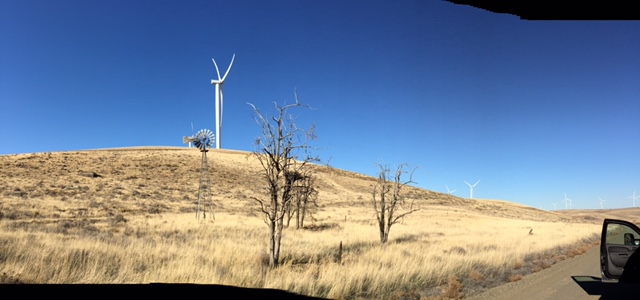 Why Wind Power?
Is Wind Power Competitive?
US Dept. of Energy “Levelized Costs of new generation facilities in 2022”

Hydropower 8.5 cents/kwh
New Wind 8.0 cents/kwh
New Coal 11 cents/kwh
New Natural Gas 6 cents/kwh
New Solar PV 2 cents/kwh
New Geothermal 4.8 cents/kwh
New Nuclear far above all others
Wind Power Advantages
Reduced Dependence on Fossil Fuel
Wind Power Advantages
Reduced Dependence on Fossil Fuel
It is perpetual
As long as the wind blows, you have energy inputs
Wind Power Advantages
Reduced Dependence on Fossil Fuel
It is perpetual
Wind speed increases during day as demand increases.
Wind Power Advantages
Reduced dependence on fossil fuel
It is perpetual
Wind speed increases during day as demand increases
Turbines inexpensive and quick to install
2MW models cost about $2.5 million
Often less than a year from permit application to operating wind farm.
Wind Power Advantages
Reduced dependence on fossil fuel
It is perpetual
Wind speed increases during day as demand increases
Turbines inexpensive and quick to install
Reduced Environmental Impacts
At least the operations.  There are no free lunches—it takes resources to make these things and recycling at the end of their life.
Wind Power Advantages
Reduced dependence on fossil fuel
It is perpetual
Turbines inexpensive and quick to install
Reduced environmental impacts
Price stability 
The wind is “free”  it costs the same this year as the next, and the next, and the next.
Wind Power Advantages (con’t)
More jobs per unit of energy
Wind Power Advantages (con’t)
More jobs per unit of energy
Long-term income to ranchers and farmers
Wind Power Disadvantages
Wind must blow 2/3rds of the time
Wind Power Disadvantages
Wind must blow 2/3rds of the time
Need 15-18 mph constant wind
Wind Power Disadvantages
Wind must blow 2/3rds of the time
Need 15-18 mph constant wind
Often requires new infrastructure (power lines)
Wind Power Disadvantages
Wind must blow 2/3rds of the time
Need 15-18 mph constant wind
Often requires new infrastructure (powerlines)
Chops birds and bats
Wind Power Disadvantages
Wind must blow 2/3rds of the time
Need 15-18 mph constant wind
Often requires new infrastructure (powerlines)
Chops birds
Noisy
Wind Power Disadvantages
Wind must blow 2/3rds of the time
Need 15-18 mph constant wind
Chops birds
Often requires new infrastructure (powerlines)
Noisy
Sight Pollution (all towers must have blinking lights)
Wind Power Disadvantages
Wind must blow 2/3rds of the time
Need 15-18 mph constant wind
Chops birds
Often requires new infrastructure (powerlines)
Noisy
Sight Pollution (all towers must have blinking lights)
Ugly??  Maybe more Surreal
US Land Based Wind Installations 1980-2015
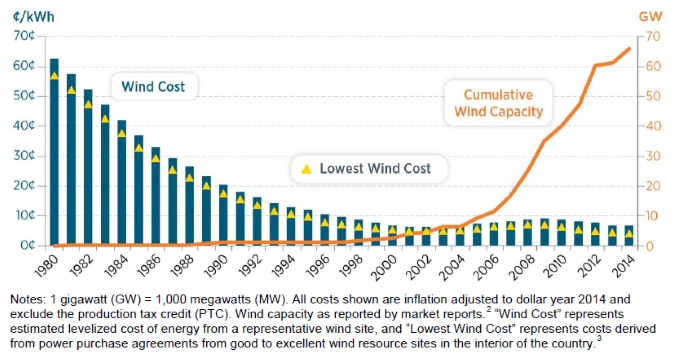 Global Wind & Solar Installation
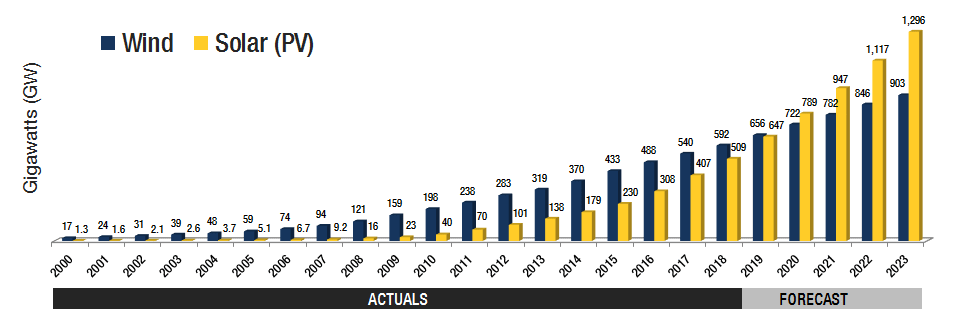 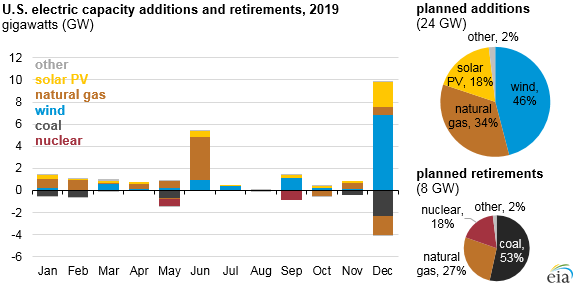 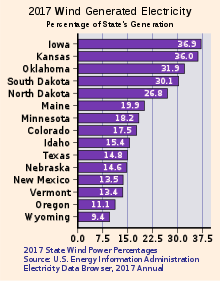 How a Wind Turbine Works
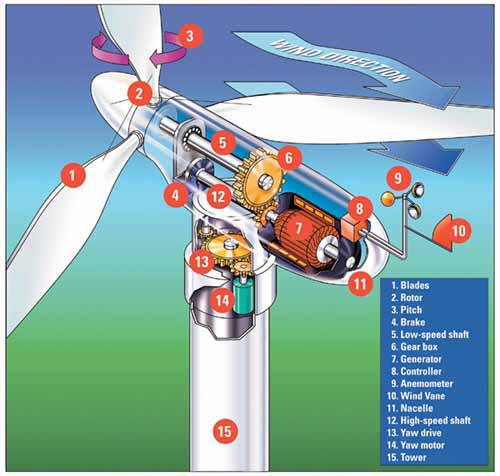 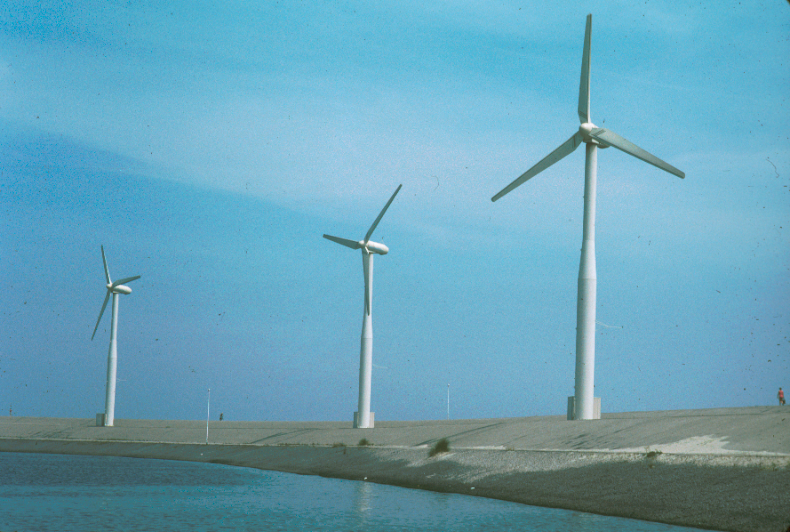 The Netherlands, 1992
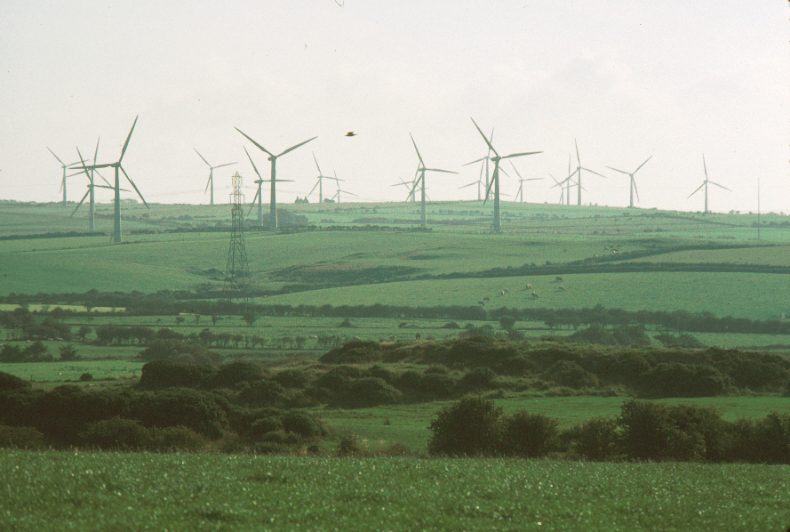 Anglesey, Wales, 2003
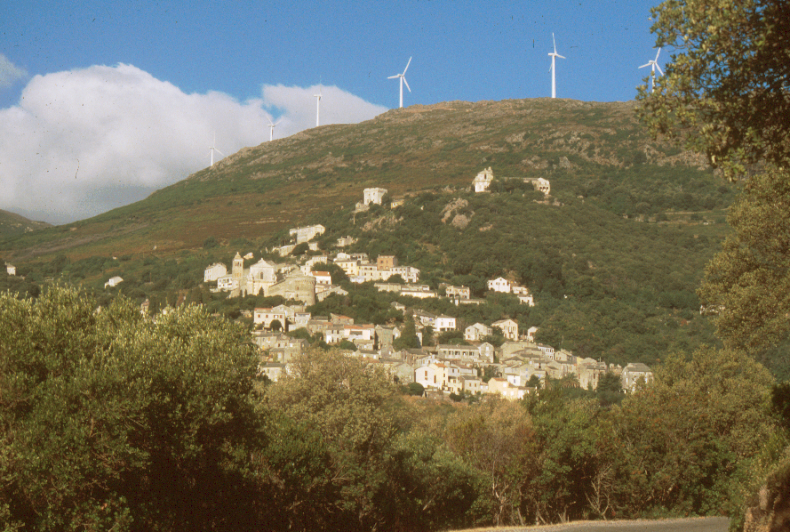 Corsica, 2005
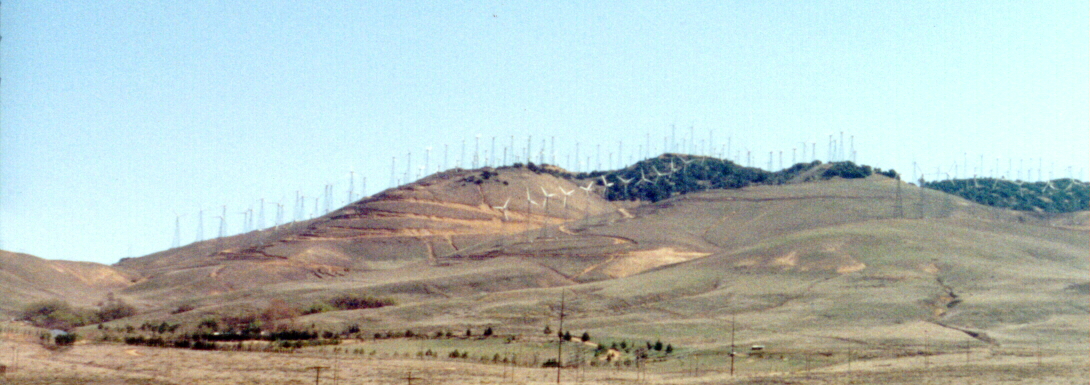 Tehachapi Pass, California, 2001
Bird Blender
????Megawatt????
A “Megawatt of “Installed Capacity” of Wind Generated Electricity powers about 270 homes

2019 US Wind Generation = 110,000 MW = 
about 30 million homes
Everything about Wind Energy in the USInstalled Capacity map by year and state
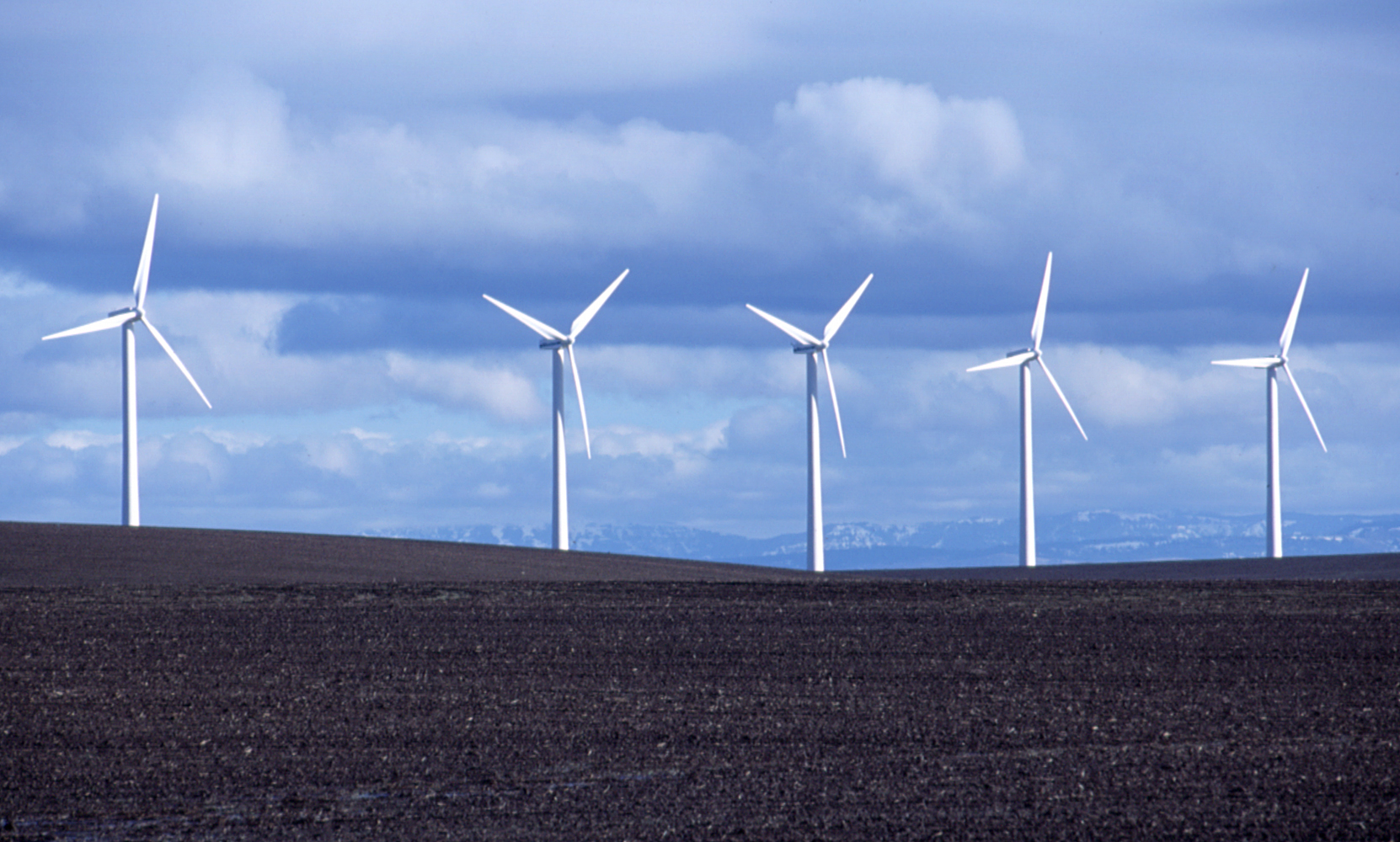 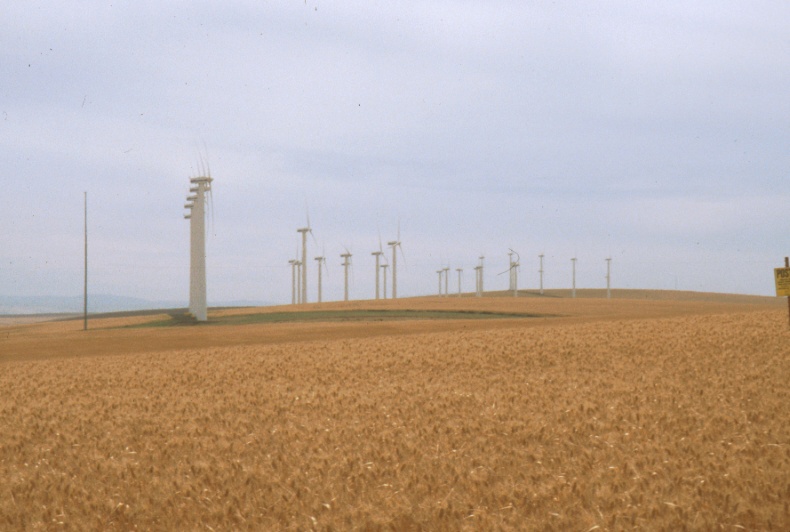 Vansycle Ridge Wind Farm; Northern Oregon
Current Wind Power
2020 output = Almost 10% of US needs
Installed capacity increases: 
5%   in 2010
31% in 2011
60% in 2012
20% in 2013
  9% in 2014
16% in 2015
13% in 2016
 15% in 2017
   8%  in 2018
Potential Wind E. in NW
--STATE--
Oregon
Washington
Idaho
Montana
--MEGAWATTS--
4,900
3,700
8,300
116,000
Oregon’s Power Future
Why not Oregon?  Potential to be 100% renewable:
Efficiency (Negawatts)—Always do this first
Geothermal: My favorite new energy
Hydro 
Wind 
Waves
 Solar
Batteries
We’re cooler than you, let’s prove it.
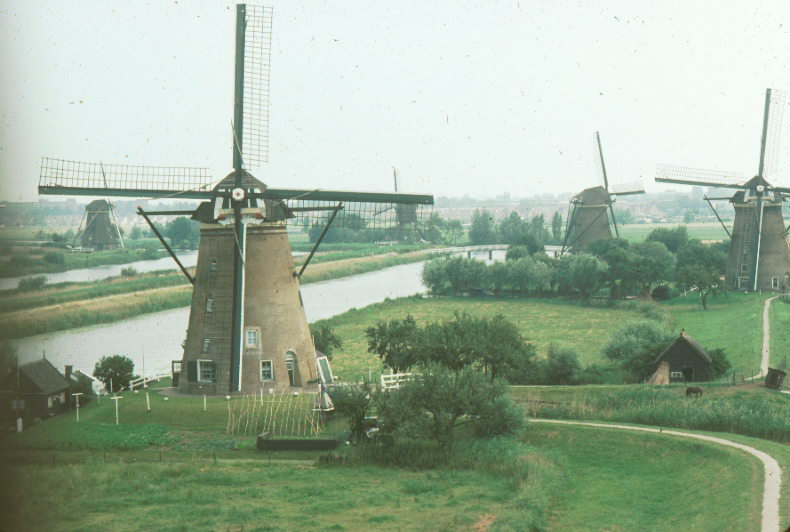 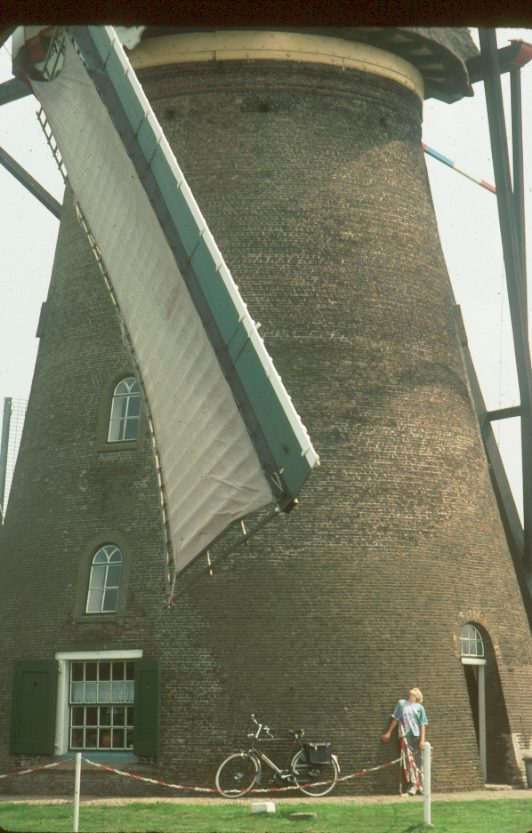 Global Wind Energy 2012*The big 5*(In Gigawatts)
U.S. vs World Wind Power 2012* *(In Gigawatts)
Global Wind Energy (Gigawatts) 2013--The Big Five